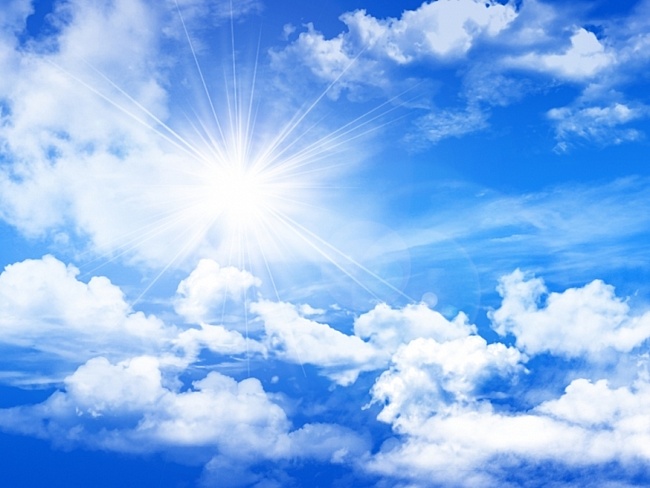 Оксиген. Кисень
Урок в 7 класі
 КЗ Верхівцевського Н В К 
Учитель Кукса Н.М.
Мета уроку:
Ознайомити учнів з хімічним елементом оксигеном;
Дати загальну характеристику простій речовині кисню за планом:
                         знаходження в природі;
                         фізичні властивості
                         хімічні властивості;
                         добування;
                        застосування
Сформувати поняття про оксиди, окиснення, горіння;
З’ясувати умови виникнення та припинення горіння;
ознайомитись з заходами протипожежної безпеки.
Учитель хімії Верхівцевського Н В К Кукса Н.М.
Цілі:
Загальна характеристика елементу оксигену;
Характеристика прості речовині кисню за планом:
       знаходження в природі;
       фізичні властивості
      хімічні властивості;
      добування;
    застосування
Учитель хімії Верхівцевського Н В К Кукса Н.М.
Елемент оксиген.
Елемент оксиген знаходиться в VI групі, головній підгрупі, II періоді, порядковий номер № 8,      Ar = 16. В=ІІ
В=ІІ
Ar=16
Учитель хімії Верхівцевського Н В К Кукса Н.М.
21.11.2013
4
Проста речовина КИСЕНЬ
Мr=32
2
21.11.2013
5
Учитель хімії Верхівцевського Н В К Кукса Н.М.
Знаходження кисню в природі
У земній корі його 49% по масі, в гідросфері - 89% по масі.
 5. У складі повітря (у вигляді простого речовини) - 20-21% за об'ємом.
 Склад повітря:
 О2 - 20-21%; N2 - 78%; CO2 - 0,03%,
Кисень є найпоширенішим елементом нашої планети. За вагою на його частку припадає приблизно половина загальної маси всіх елементів земної кори.
21.11.2013
Учитель хімії Верхівцевського Н В К Кукса Н.М.
6
Физичні  властивості
Газ - без кольру, вкусу та запаху; в 100V H2O розчиняється 3V O2 (н.у.);
 tкип= -183С; tпл = -219C; 
Під тиском 760 мм. рт.ст. і температурі 
–183 С кисень зріджується
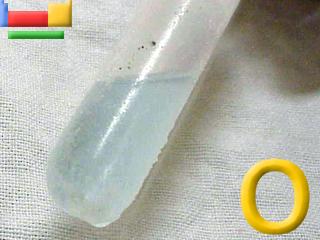 21.11.2013
Учитель хімії Верхівцевського Н В К Кукса Н.М.
7
Хімічні властивості кисню
Учитель хімії Верхівцевського Н В К Кукса Н.М.
Хімічні властивості кисню
Унаслідок взаємодії речовин із киснем утворюються бінарні сполуки, до складу яких входить Оксиген. Такі сполуки називають оксидами.
Взаємодія речовин з киснем належить до реакцій окиснення.
Горіння – це хімічна реакція, під час якої відбувається окиснення речовин з виділенням тепла і світла.
Учитель хімії Верхівцевського Н В К Кукса Н.М.
Горіння неметалів
Взаємодія кисню з сіркою:
S + О2 → SO2
Взаємодія кисню з фосфором:
4P + 5О2 → 2P2O5
   Завдяки утворенню густого білого диму Р2О5 цю реакцію використовують для створення димової завіси
Учитель хімії Верхівцевського Н В К Кукса Н.М.
Горіння металів
Взаємодія кисню з магнієм:
2Mg + О2 → 2MgO
   Цю реакцію раніше використовували фотографи для створення спалаху.
Взаємодія кисню з залізом:
2Fe + О2 → 2FeO
   Цю реакцію можна спостерігати на будівництвах під час різання та зварюванню металів.
Учитель хімії Верхівцевського Н В К Кукса Н.М.
Взаємодія кисню зі складними речовинами
Горіння складних речовин принципово не відрізняється від горіння простих речовин.

При горінні складних речовин утворюються оксиди всіх елементів, які входять до складу цієї речовини.
Учитель хімії Верхівцевського Н В К Кукса Н.М.
Учитель хімії Верхівцевського Н В К Кукса Н.М.
Повільне окиснення
Відбувається повільно.
Теплота виділяється поступово.
Не супроводжується полум’ям.
   
Приклади:
Залізні предмети з часом вкриваються іржею.
Скисання молока або сока.
Ваші приклади.
Учитель хімії Верхівцевського Н В К Кукса Н.М.
Вибух
Відбувається дуже швидко.
Енергія, що виділяється, призводить до руйнівних наслідків.
Супроводжується вибуховою хвилею та іноді короткочасним спалахом.
Приклади:
Суміш кисню з воднем (гримучий газ).
Суміші природного газу або вугільного пилу з повітрям.
Тирса, просочена рідким киснем (вибухівка).
Учитель хімії Верхівцевського Н В К Кукса Н.М.
Горіння
Відбувається швидко.
Виділяється велика кількість теплоти.
Найчастіше супроводжується полум’ям.
   
Умови виникнення:
вільний доступ кисню;
досягнення температури займання;
наявність горючої речовини.
Учитель хімії Верхівцевського Н В К Кукса Н.М.
Учитель хімії Верхівцевського Н В К Кукса Н.М.
Добування
Промисловий спосіб (перегонка рідкого повітря).
 Лабораторний спосіб (розкладання деяких кисневмісних речовин)
     2KClO3  –t;MnO2 2KCl + 3O2
     2H2O2  –MnO2 2H2O + O2
Добування озону: Під час грози (в природі), 
             3O2    2O3 
в лабораторії) в озонаторі
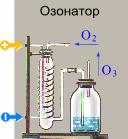 Учитель хімії Верхівцевського Н В К Кукса Н.М.
6
Застосування кисню:
В медицині для полегшення дихання.
 Для дихання під водою та в космосі
При газозварюванні металів:
Для прискорювання хімічних реакцій в металургії.
 Рідкий кисень застосовують у реактивних двигунах.
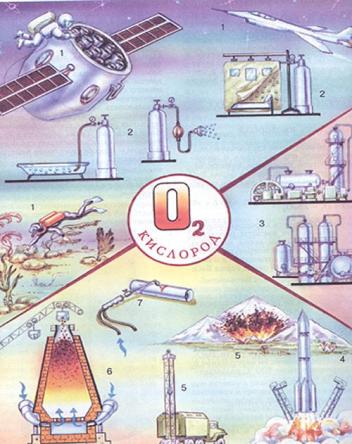 21.11.2013
Учитель хімії Верхівцевського Н В К Кукса Н.М.
19